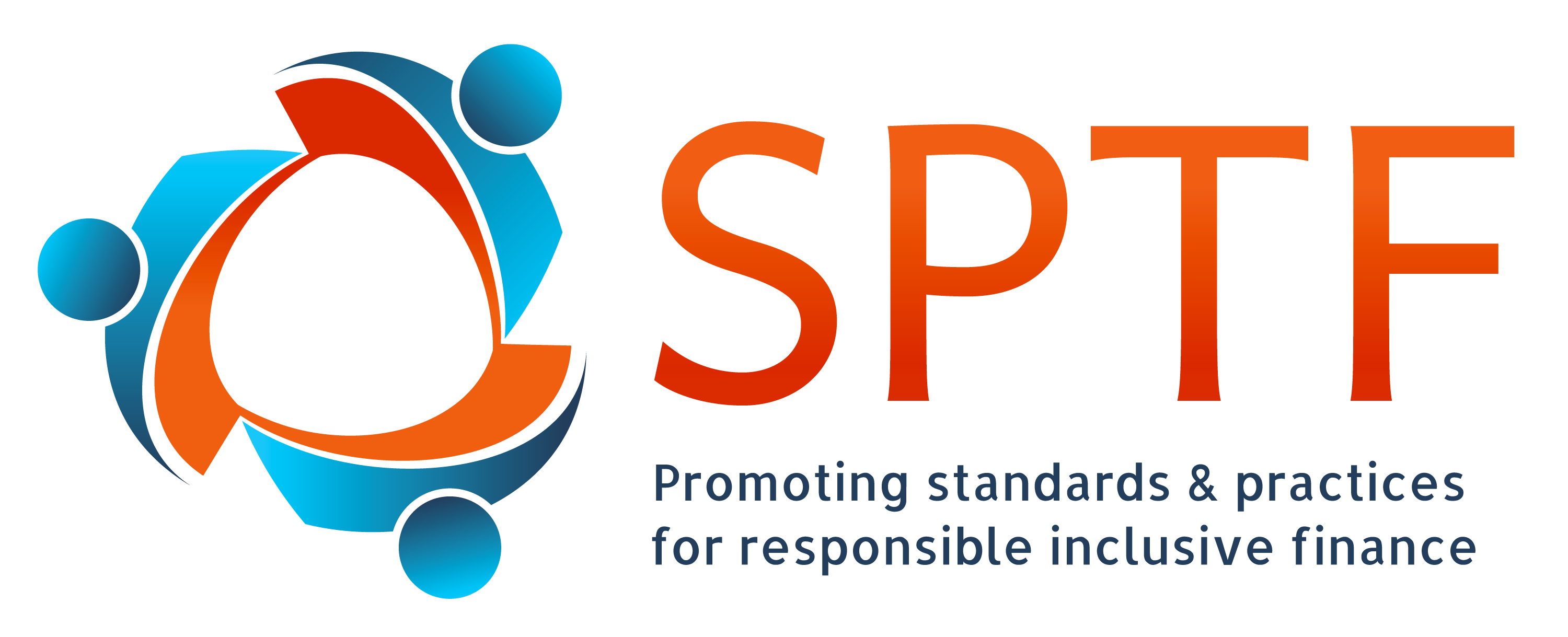 Evaluation SPI4 Restitution
Date, Lieu
Logo des organisations
LOGO PARTENAIRE
[Speaker Notes: Ce modèle vise à aider l'auditeur à présenter les résultats préliminaires de l'évaluation SPI4 à la direction de l'IMF]
PROCESSUS D’ÉVALUATION
Décrire les objectifs de l’évaluation : Pourquoi l'IMF a t-elle décidé de procéder à une évaluation? (vous pouvez trouver des exemples dans les commentaires ci-dessous) 

Décrire le processus suivi : Quand l'évaluation a-t-elle eu lieu, qui a été impliqué, quelles agences ont été visitées, etc. Présenter l‘agenda de l'évaluation si nécessaire.

Vous pouvez aussi brièvement présenter l’outil SPI4
[Speaker Notes: Objectives of the audit: 
 For institutions that have a double mission , i.e. that seek to achieve both financial sustainability and one or more social goals  
 Know whether they are meeting the social goals set out in their missions
 Use data on both financial and social performance to guide decisions about prices, products, service delivery systems, and strategies, since success for the institution requires assuring both its sustainability and the creation of benefits for clients
 Provide donors and social investors the greater accountability there are demanding from their MFI partners 

Presentation of the SPI4 tool:
The social audit of XXX was conducted using SPI4, a comprehensive social audit tool that allows MFIs to evaluate their level of implementation of the Universal Standards of Social Performance

SPI4 assesses a MFI’s strengths and weaknesses on both Social Performance Management (SPM) and on client protection, with the goal of using this information to help the MFI improve its management systems and practices over time.]
Impact
Résultats (Outputs)
Changement (Outcomes)
Mission/Objectifs
Systèmes internes/activités
DÉFINITION DES PERFORMANCE SOCIALES
La traduction effective de la mission d’une institution dans la pratique, en cohérence avec des valeurs sociales communément admises qui se rapportent à:
Atteindre le public ciblé
Fournir des services de qualité et adaptés
Répondre aux besoins des clients, de leurs familles et des communautés
Assumer sa responsabilité à l’égard de ses employés, de ses clients, de la communauté qu’elle dessert et de l’environnement
SOCIAL PERFORMANCE TASK FORCE
[Speaker Notes: Additional talking points: 
CERISE’s definition of SP comes from the Social Performance Task Force, a working group of microfinance leaders, including practitioners, networks and donors. The SPTF was formed to clearly define social performance and come up with a set of standardized indicators to monitor SP. More on these indicators later. 
Social performance is defined as the effective translation of an institution’s mission into practice in line with accepted social values that relate to:. 
Reaching the target market: Outreach to the target population. Serving increasing number of poor and excluded people sustainably: expanding and deepening outreach to poorer people 
Appropriate services that meet client needs: Improving the appropriateness AND quality of financial services available to the target clients through the systematic assessment of their specific needs
Social responsibility: In addition social performance is concerned with the way in which an organization does business in relation to norms and expectations of its staff and the community. It is therefore concerns with improving the social responsibility of the MFI in relation to its employees, clients, the community in which it operates and the environment. 
This arrow represents the social performance pathway—the different aspects of social performance and how they come together. 
Intent refers to the institution’s mission—what it intends to do to reach its social goals
Internal systems and activities refers to everything inside the institution—all that it does to make sure the mission is achieved;
Outputs are different from outcomes 
OUTPUT = what services are delivered, of what quality, to whom – breadth and depth of outreach. Are the products designed to meet client’s needs?
OUTCOME = what changes can be observed – eg. businesses grow, incomes increase, skills increase?
IMPACT = what are the changes attributable to the MFI? The longer term sustainable changes as a result of the outcomes eg. poverty reduction?  What are the unintended consequences?]
PESTEL
POLITIQUE
ECONOMIQUE
LÉGAL
SOCIAL
ENVIRONEMENTAL
TECHNOLOGIQUE
[Speaker Notes: You can use the PESTEL analysis to explain « Why social performance assessment » is important but also to put your institution in the context of its country. The PESTEL analysis can also help to  explain why the results might be affected by those external factors.  

Example of a PESTEL Analysis: 

POLITICAL: Government intervention in the economy. Political factors include areas such as tax policy, labour law, environmental law, health, education, infrastructures, trade restrictions, tariffs and political stability. 

ECONOMIC: Factors include economic growth, interest rates, inflation rates, etc. 

LEGAL: Factors including discrimination law, employment law, consumer law, etc. 

SOCIAL: Cultural aspects (health consciousness, population growth rate, age distribution, etc.)

ENVIRONMENTAL: ecological and environmental aspects 

TECHNOLOGICAL: R&D, automation, technology incentives, etc.]
SPI4
Page d’accueil
Choix des modules

Informations sur l’organisation
Profil et indicateurs de résultats

Questionnaire 
Module principal: Standards Universels (PPC intégrés)
6 Dimensions
19 Standards
80 Pratiques essentielles
200 Indicateurs
Modules optionnels

Résultats– tableaux de scores et graphiques générés automatiquement
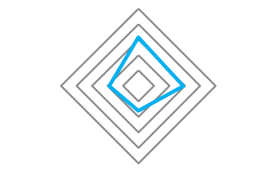 [Speaker Notes: Structure
Chaque dimension a une couleur différente, pour mieux les identifier
La notation est permise par un ensemble de cases à cocher et de listes déroulantes
L’outil fonctionne sur Windows et Mac]
MISSION SOCIALE
“Inscrire la mission sociale de l’IMF”
[Speaker Notes: Link the social mission the the questionnaire’s structure.]
RESULTS
Dimension 1 : Définir et suivre les objectifs sociaux
Avoir une stratégie claire qui définit : les objectifs sociaux, comment les actions de l’institution contribuent à l’atteinte de ces objectifs, la manière dont elle mesure le progrès dans l’accomplissement des objectifs.
« Est-ce que mon institution atteint sa clientèle cible ? “
“Est-ce que je contribue à une amélioration dans leur vie?
? "
Résultats de la Dimension 1
Récapitulez les activités et les efforts de l’IMF répondant aux normes de la Dimension 1. Débutez avec les résultats positifs, c'est-à-dire les normes  auxquelles l’IMF a obtenu un (très bon) score. Mentionnez les efforts ou les circonstances particulières qui expliquent l’obtention de tels scores, mais également les éventuelles initiatives en cours, dont la mise en œuvre influencera le score dans un futur proche.
Identifiez les aspects  de cette dimension à améliorer (pratiques pour lesquelles le MFI a obtenu un score relativement bas)
Dimension 2: Engagement envers les objectifs sociaux
Les pratiques mises en place pour s’assurer que les membres du CA, la direction et les employés sont engagés dans l’atteinte des objectifs sociaux.
“Comment pouvons-nous soutenir et préparer nos parties prenantes internes dans la mise en œuvre de nos objectifs sociaux ? ”
“Comment chaque niveau de notre organisation peut-il jouer son rôle pour garder le cap de la mission sociale et atteindre nos objectifs? ”
Résultats de la Dimension 2
Récapitulez les activités et les efforts de l’IMF répondant aux normes de la Dimension 2. Débutez avec les résultats positifs, c'est-à-dire les normes  auxquelles l’IMF a obtenu un (très bon) score. Mentionnez les efforts ou les circonstances particulières qui expliquent l’obtention de tels scores, mais également les éventuelles initiatives en cours, dont la mise en œuvre influencera le score dans un futur proche.
Identifiez les aspects  de cette dimension à améliorer (pratiques pour lesquelles le MFI a obtenu un score relativement bas)
Dimension 3: Concevoir des produits et services qui répondent aux besoins et aux préférences des clients
La sensibilisation à une population cible ne suffit pas, les produits et services doivent eux aussi s’adapter aux besoins du client si ils doivent leur être bénéfiques.
“Comment nous collectons des informations sur les besoins et préférences des clients?
? ”
Résultats de la Dimension 3
Récapitulez les activités et les efforts de l’IMF répondant aux normes de la Dimension 3. Débutez avec les résultats positifs, c'est-à-dire les normes  auxquelles l’IMF a obtenu un (très bon) score. Mentionnez les efforts ou les circonstances particulières qui expliquent l’obtention de tels scores, mais également les éventuelles initiatives en cours, dont la mise en œuvre influencera le score dans un futur proche.
Identifiez les aspects  de cette dimension à améliorer (pratiques pour lesquelles le MFI a obtenu un score relativement bas)
Dimension 4: Traiter les clients de manière responsable
Les pratiques qu’une institution doit mettre en place afin de veiller à ne pas nuire à ses clients.
“Comment mettons-nous en place une prévention autour du surendettement, un traitement respectueux et juste des clients, une protection des données des clients, et des méchanismes de résolution des plaintes ? ”
Résultats de la Dimension 4
Récapitulez les activités et les efforts de l’IMF répondant aux normes de la Dimension 4. Débutez avec les résultats positifs, c'est-à-dire les normes  auxquelles l’IMF a obtenu un (très bon) score. Mentionnez les efforts ou les circonstances particulières qui expliquent l’obtention de tels scores, mais également les éventuelles initiatives en cours, dont la mise en œuvre influencera le score dans un futur proche.
Identifiez les aspects  de cette dimension à améliorer (pratiques pour lesquelles le MFI a obtenu un score relativement bas)
Dimension 5: Traiter les employés de manière responsable
Comme une institution peut créer un environnement de travail juste et sécuritaire, soutenir ses employés et leur donner les informations tributaires au succès dans leur travail.
“Comment notre institution peut-elle créer un environnement de travail d’accompagnement, juste et sans danger, et comment pouvons-nous fournir aux salariés les informations dont ils ont besoin pour réussir ?”
Résultats de la Dimension 5
Récapitulez les activités et les efforts de l’IMF répondant aux normes de la Dimension 5. Débutez avec les résultats positifs, c'est-à-dire les normes  auxquelles l’IMF a obtenu un (très bon) score. Mentionnez les efforts ou les circonstances particulières qui expliquent l’obtention de tels scores, mais également les éventuelles initiatives en cours, dont la mise en œuvre influencera le score dans un futur proche.
Identifiez les aspects  de cette dimension à améliorer (pratiques pour lesquelles le MFI a obtenu un score relativement bas)
Dimension 6: Equilibrer la performance financière et sociale
Toutes les institutions financières à vocation mixte doivent rechercher à la fois la performance financière et sociale.
“Nos décisions concernant la performance financière prennent-elles en compte les clients ? ”
Résultats de la Dimension 6
Récapitulez les activités et les efforts de l’IMF répondant aux normes de la Dimension 2. Débutez avec les résultats positifs, c'est-à-dire les normes  auxquelles l’IMF a obtenu un (très bon) score. Mentionnez les efforts ou les circonstances particulières qui expliquent l’obtention de tels scores, mais également les éventuelles initiatives en cours, dont la mise en œuvre influencera le score dans un futur proche.
Identifiez les aspects  de cette dimension à améliorer (pratiques pour lesquelles le MFI a obtenu un score relativement bas)
PROTECTION DES CLIENTS
[Speaker Notes: Insert here the graph of client protection if you chose the optional lens]
GREEN INDEX
L’index Green a été crée pour permettre aux IMF incluant à leurs missions des enjeux environnementaux d’évaluer le niveau d’implémentation de leurs pratiques, liées à trois normes de performance environnementale
[Speaker Notes: Insert here the graph of Green Microfinance if you chose the optional lens]
RECOMMENDATIONS
SWOT ANALYSIS
[Speaker Notes: The SWOT analysis can be used as a tool to: 

Summarize the situation. What are the strengths and weaknesses of your institution, what are the possible opportunities and threats in the future?
Help you identify the most important aspects to work on
Help you think about possible recommendations and their feasibility (thanks to the O/T section)]
ÉTABLIR L’ORDRE DE PRIORITÉ DES RECOMMANDATIONSQUELQUES CONSEILS (1/2)
Inscrivez tous les domaines où l'amélioration est possible, basé sur le niveau de complexité, la facilité de la mesure du progrès, la probabilité de succès
Identifiez : des priorités, effets rapides (voir la diapositive) et les recommandations à long et moyen terme
Présentez les enjeux brulants liés avec la gestion des risques
Il peut y avoir des signes alarmants dans la page d’Information sur l’Organisation: la rotation fréquente du personnel, l’abandon fréquent du client, l’augmentation du PAR (ou un PAR=0 qui peut révéler une politique de tolérence zéro), une productivité du personnel très élevée, un taux d’interet très élevé ou ROE, etc.Comme la protection de client est considérée comme un « minimum » : identifiez avec l’IMF les domaines potentiels d'amélioration de la Dimension 4
[Speaker Notes: **THIS SECTION IS ONLY FOR INFORMATIONAL PURPOSE AND SHOULD NOT BE IN THE FINAL PRESENTATION**
Some implementation steps will require staff time but little or no monetary resources (e.g., updating policy documents), yet others may require dedicated funds. Include a budget for SPM activities within your institution’s operational budget to ensure that other institutional priorities will not delay execution of the plan. This not only ensures that the action plan is properly funded but also sends a signal to staff that the SPM activities are important. The initial implementation phase will cost the most in terms of time and money, while ongoing reviews and maintenance should cost less. You may choose to begin with simple, low-cost activities, as this is a relatively low-risk way to begin, and the success you achieve will build buy-in for future additional improvements to your SPM.]
ÉTABLIR L’ORDRE DE PRIORITÉ DES RECOMMANDATIONSQUELQUES CONSEILS (1/2)
Point faibles qui influencent la mission sociale:
Faiblesses non liées à la mission de l’IMF—> pas de besoin urgent d’action
Pas dans les priorités MAIS important pour les partenaires extérieurs => une discussion peut être nécessaire
Points forts: Etude de cas ?
[Speaker Notes: **THIS SECTION IS ONLY FOR INFORMATIONAL PURPOSE AND SHOULD NOT BE IN THE FINAL PRESENTATION**]
IDENTIFIER LES EFFETS RAPIDES
Source: Oikocredit SPM Mentoring Program/A.Simanowitz
[Speaker Notes: **THIS SECTION IS ONLY FOR INFORMATIONAL PURPOSE AND SHOULD NOT BE IN THE FINAL PRESENTATION**

When you decide to select an activity that requires high effort, ensure that the benefit to clients and the institution is also high. 

For example, you may decide to create a client complaints phone line to replace your branch suggestion boxes. 

Though the start-up effort and costs may be high, this activity will likely increase client satisfaction, create greater field officer accountability, and provide management with information for making operational or product improvements.]
PLAN D’ACTION
Vous pouvez partager ici un plan d'action pour l’IMF- s'il a déjà été rédigé – qui peut être discuté avec la direction

Vous pouvez trouver un modèle de plan d’action sur le site du SPI4 (conduct an audit).
[Speaker Notes: Using your knowledge of the results of the SPI4, the salient issues in the local context, the institution’s strategic priorities, and the institution’s willingness and ability to allocate budget towards SPM improvements, the social auditor should develop an Action Plan for the MFI that lists all the main areas of improvement.  These follow up actions should be prioritized in order of importance/ feasibility beginning with those areas that would be very important to address and not too expensive to fix. This Action Plan should be vetted with the institution’s senior management ideally in order to obtain buy-in for and approval of addressing the highest priority items in the next budgetary cycle.]
PROCHAINES ÉTAPES
Présentez les prochaines étapes de l’évaluation, qui peuvent inclure: 
 la finalisation du plan d'action
 la rédaction du rapport d'évaluation
 l’intégration des recommandations dans la stratégie/les activités de l’IMF
 la mise en œuvre des recommandations basées sur le plan d'action
 une réunion de contrôle concernant la mise en oeuvre
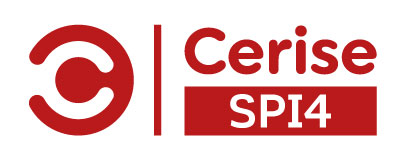 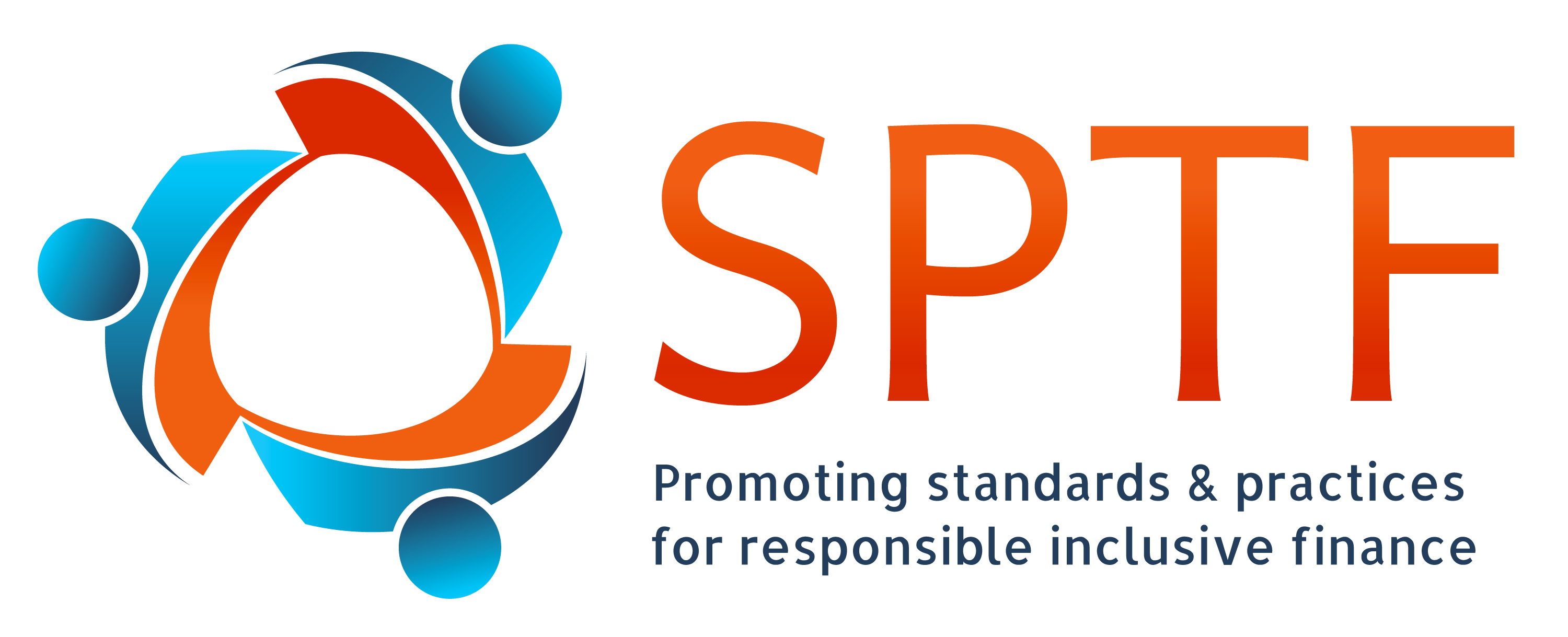 Merci pour votre attentionNomemail
LOGO PARTENAIRE